The Impact of Technology on Education
Preparing Students for the Future
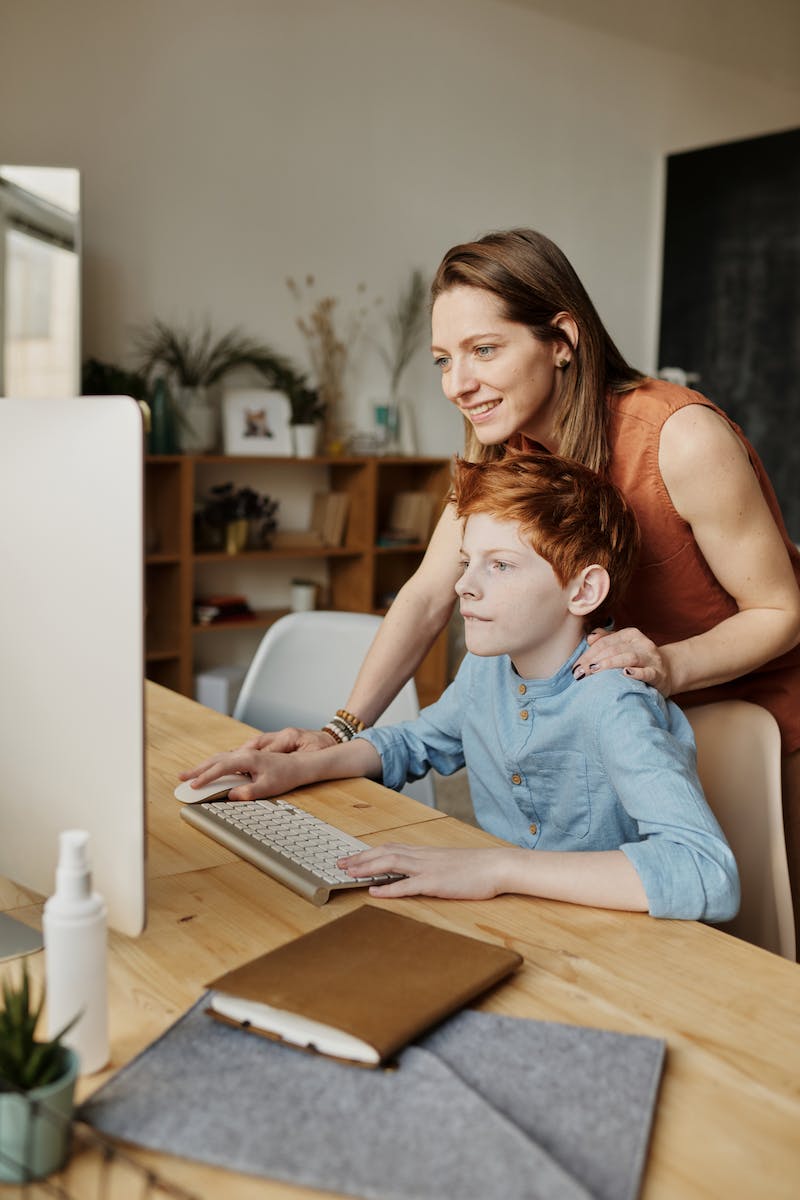 Introduction
• The digital age has transformed education
• Technology is now an integral part of the learning process
• Traditional teaching methods are being replaced
• Preparing students for a technology-driven future
Photo by Pexels
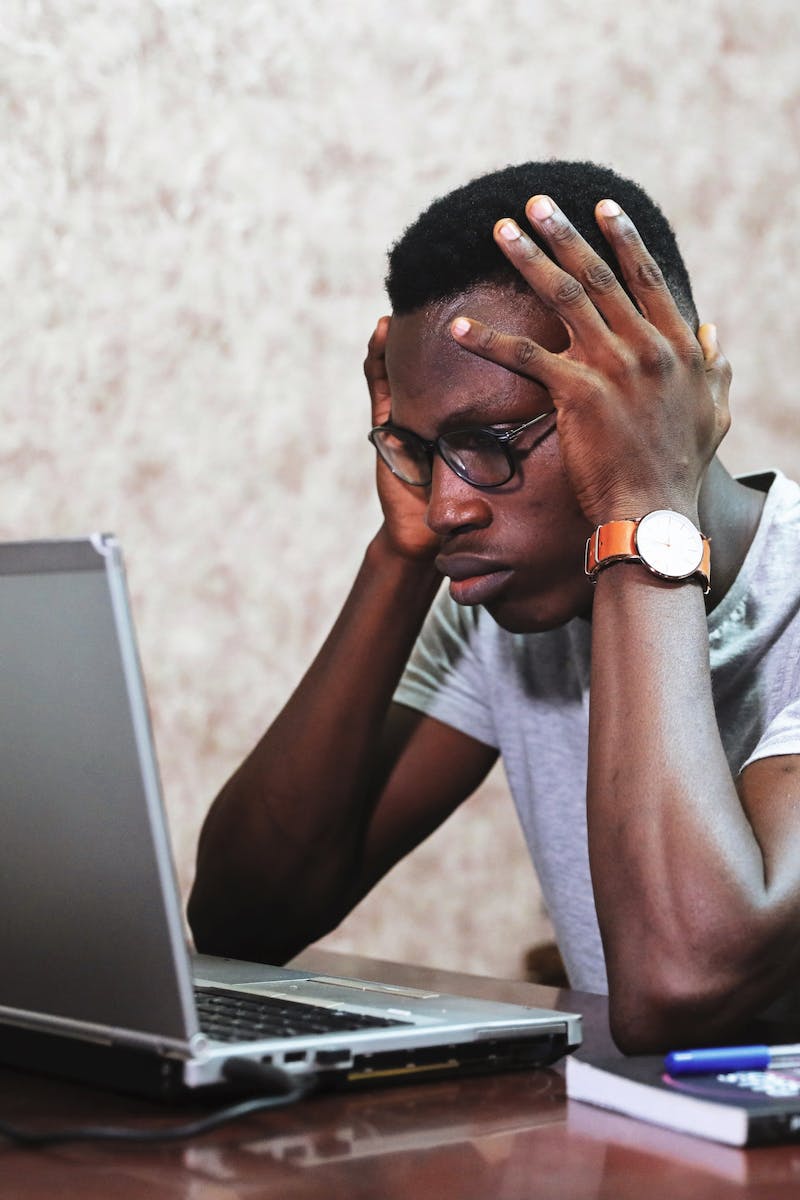 Benefits of Technology in Education
• Improved access to information
• Enhanced collaboration and communication
• Personalized learning experiences
• Increased student engagement
Photo by Pexels
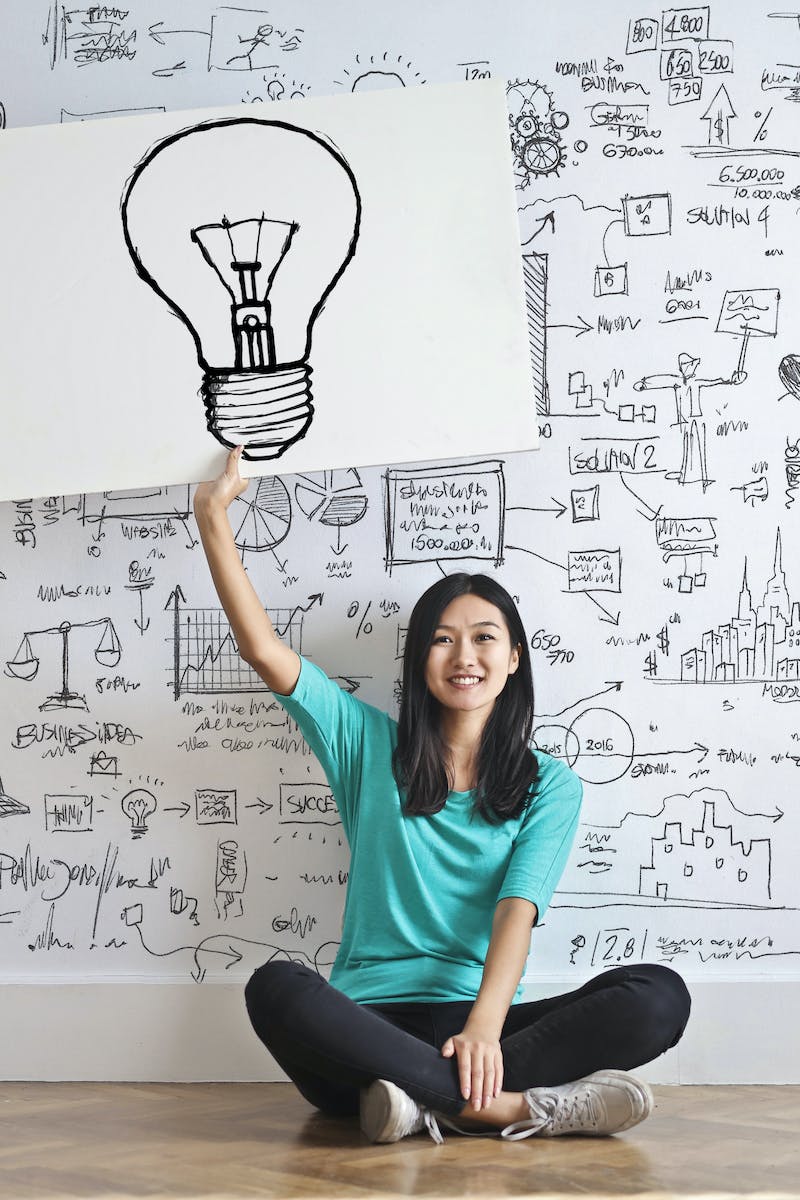 Challenges of Technology in Education
• Technological infrastructure limitations
• Equity and access issues
• Digital distractions
• Teacher training and support
Photo by Pexels
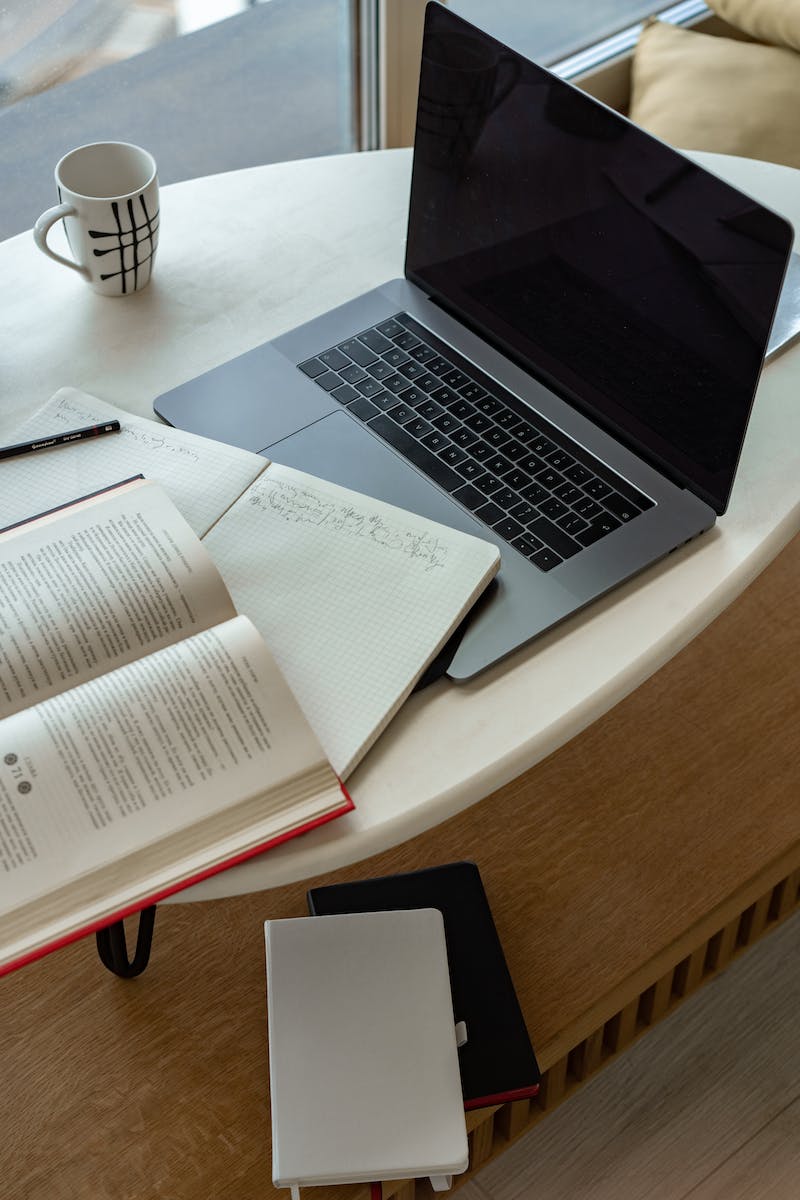 Successful Integration Strategies
• Robust technology infrastructure
• Adopting a learner-centered approach
• Providing ongoing professional development
• Monitoring and evaluating effectiveness
Photo by Pexels
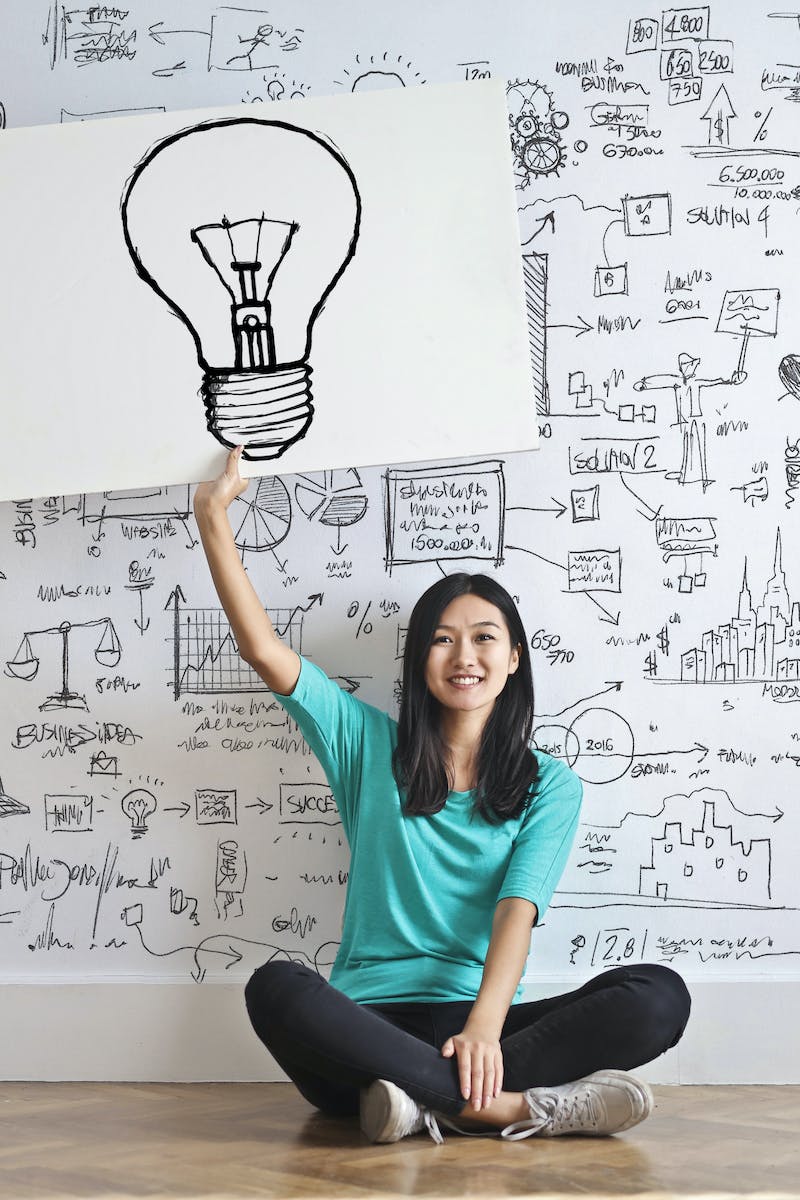 Conclusion
• Technology is reshaping education
• Preparing students for the future
• Embracing the opportunities and addressing the challenges
• A transformative journey
Photo by Pexels